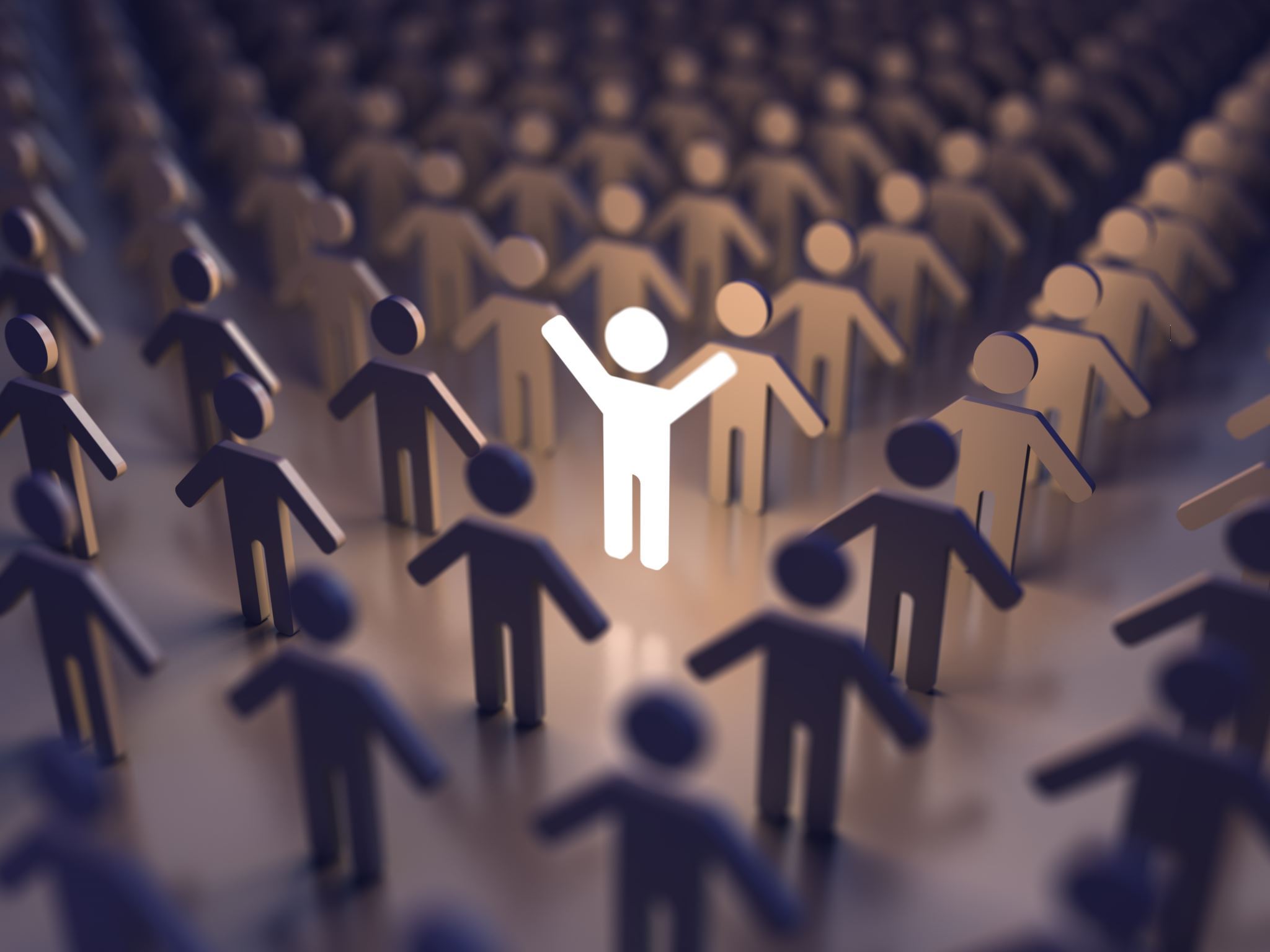 Citizen Participation in Heating Projects
Decarbonisation of heating systems needs to accelerate 
Renewable targets for heating and cooling systems will gradually increase, with a binding increase of 0.8% per year at the national level until 2026 and 1.1% from 2026 to 2030 - RED III
Under REDII Member states have to enable renewable energy communities developing heating projects Benefits of energy communities
Energy democracy
Reduction of costs 
Vulnerable consumers needs are adressed 
Energy security
Green jobs
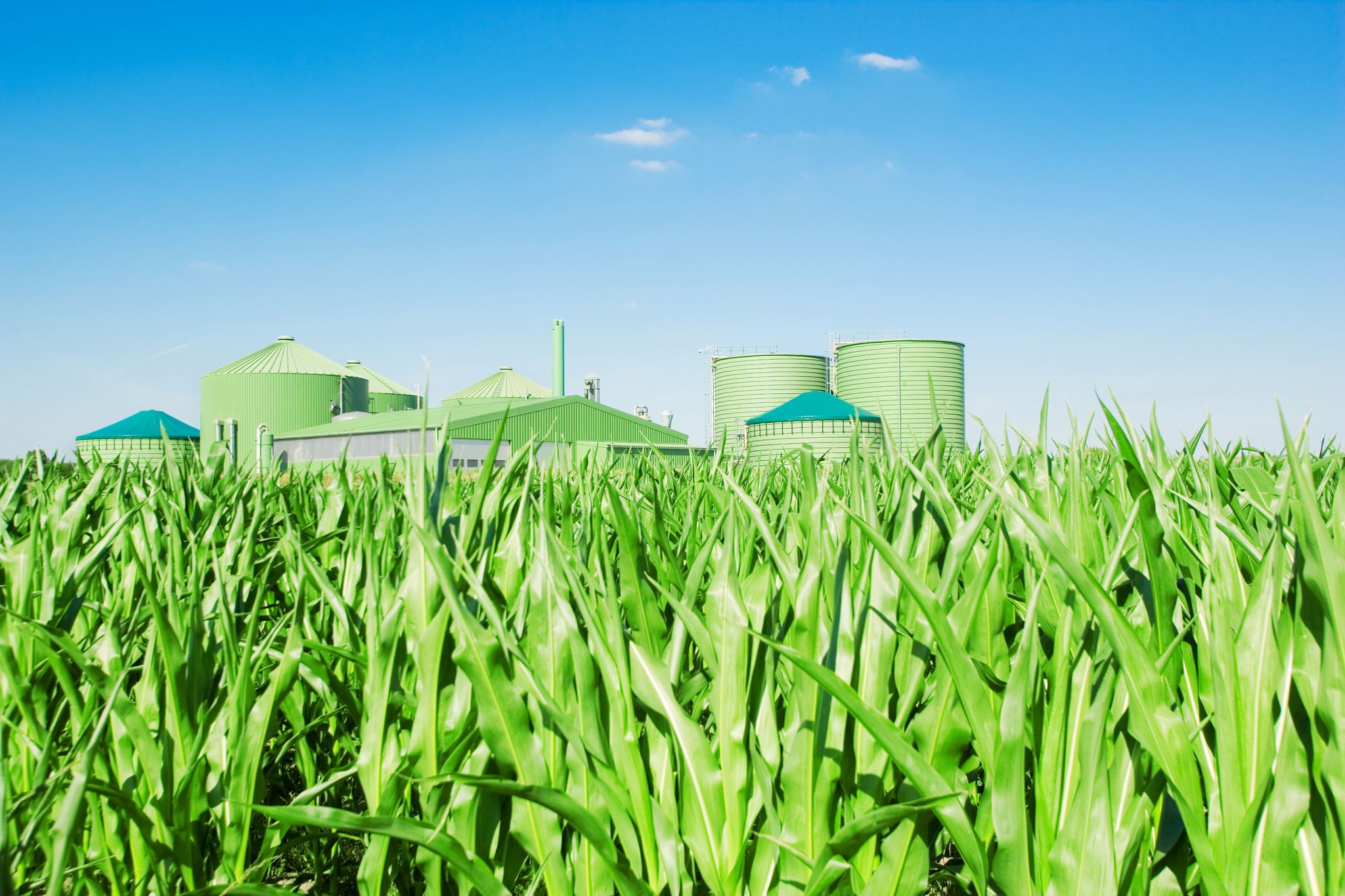 Heating Energy Communities in Germany
Energy communities in Germany engage primarily in electricity energy production (electricity (photovoltaics, wind) and heat (biomass)).Most popular legal form for energy communities: cooperative. 
Challenges:
The regulatory framework and the bureaucracy
Lack of RED II transposition
Initial investments costs
Reliance on voluntary work; lack of professional experience 
Lack of support of local politicians 
Energy market dynamics
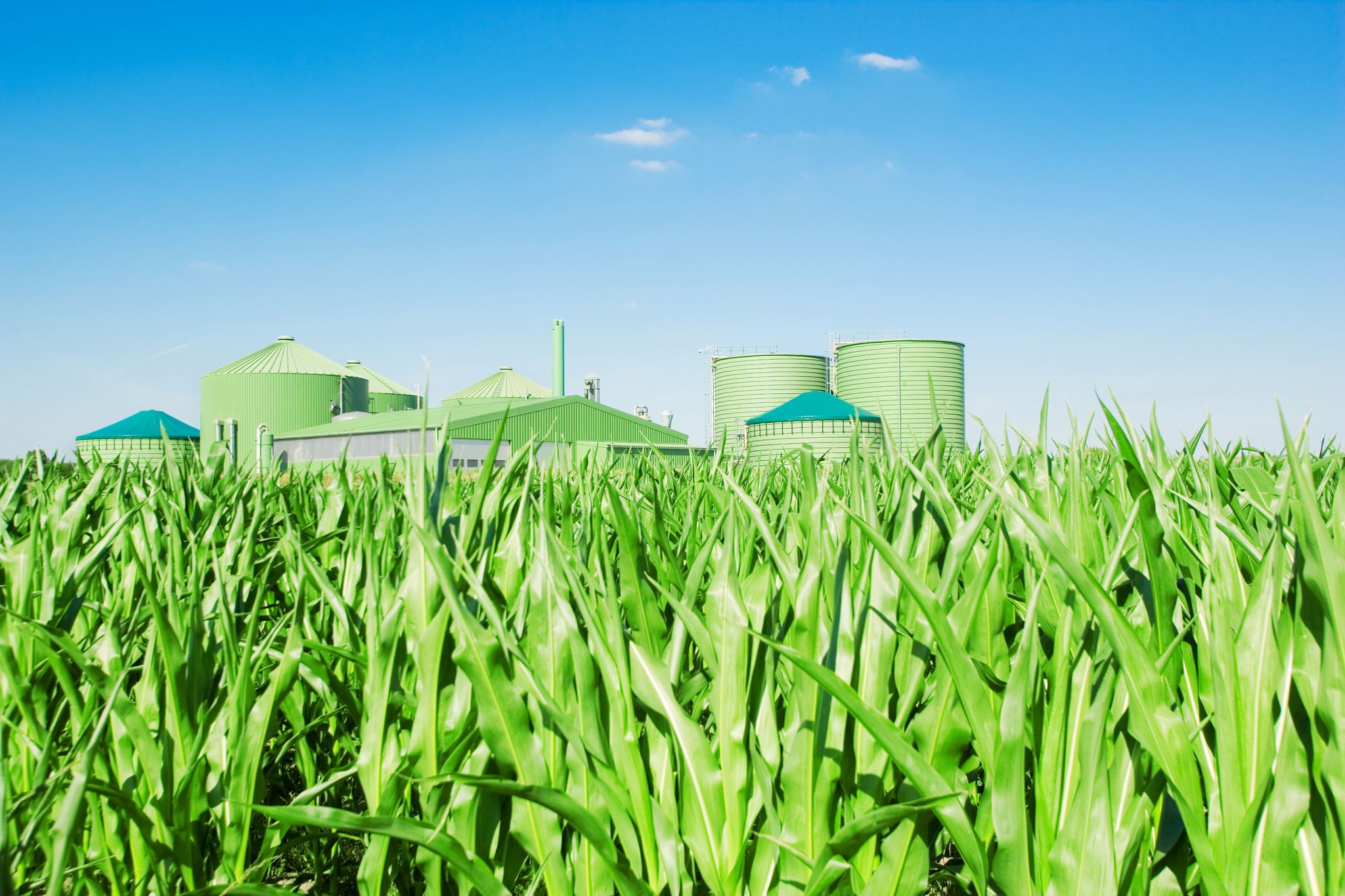 Heating Energy Communities in Poland
None of the 33 registered energy cooperatives conducts  heating projects. 
Energy clusters focuse mostly on electricityChallenges:
Lack of support system for heating energy communities 
Lack of cooperation with municipalities and DSOs
Financial costs
Lack of professional knowledge 
Lack of attractive public funding and mentoring programme
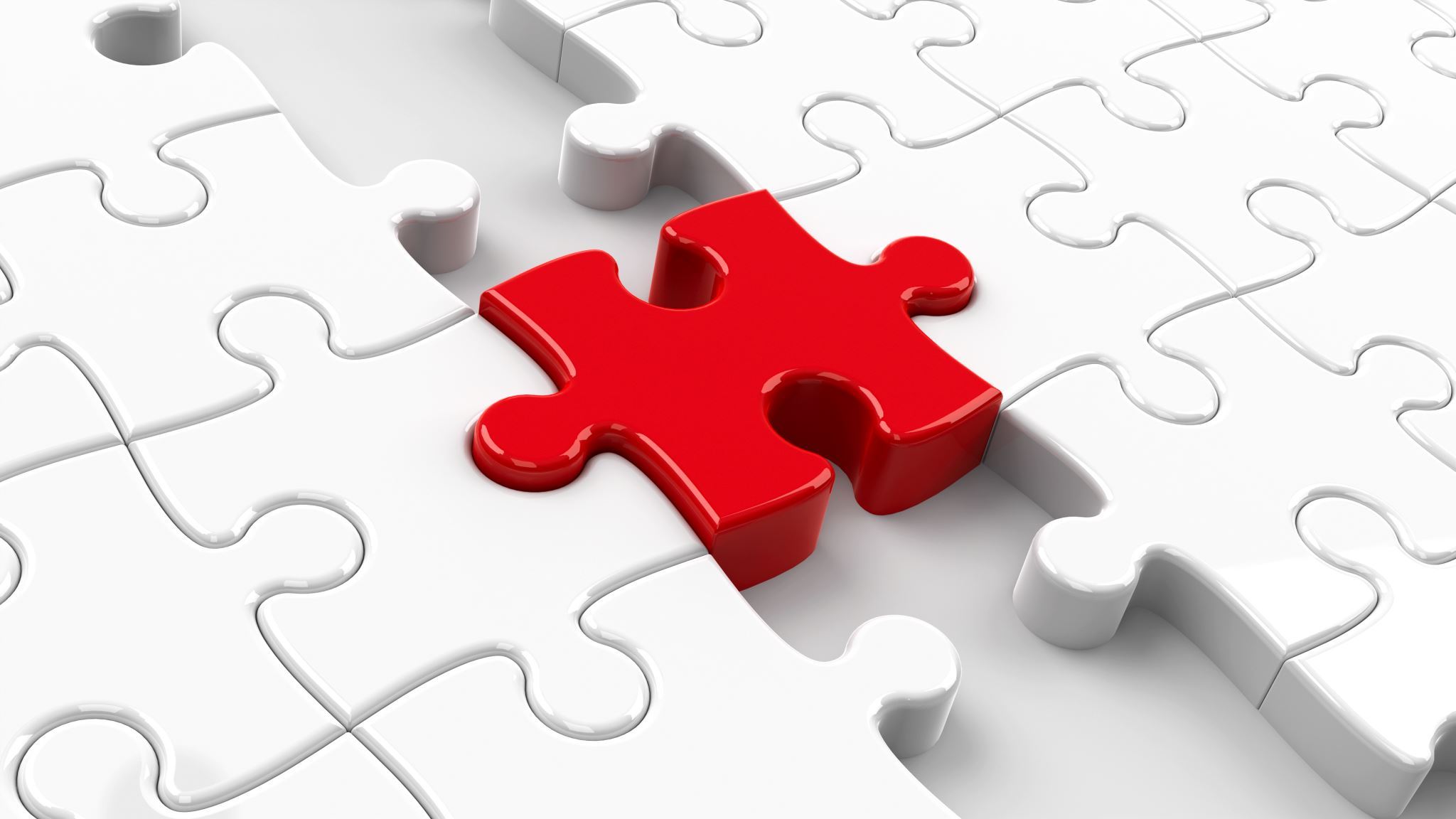 Conclusions and Policy Recommendations
Conclusions
HECs can significantly contribute to the energy transition.
Heating projects demands subsidies
Support from local politicians and professionals is crucial for the success of HECs.
Policy Recommendations
 Local policymakers should adopt a collaborative approach, including HECs in their heat planning and projects.
Creation of clear legal framework (with energy efficiency first principle) and transposition of RED II
Provide financial support to reduce the high investment costs associated with HECs.
Create a special national agency/ programme which would facilitate Capacity Building and Professional Support among energy communities.